Характеристика речевых нарушений у детей с ОВЗ и инвалидностью.
Учитель-логопед:   Чернова   Елена   Евгеньевна
Психолого-педагогическая классификация
Первая группа
Вторая группа
нарушение средств общения (фонетико-фонематическое недоразвитие и общее недоразвитие речи).
нарушения в применении средств общения, куда относится заикание
По данным Ю. В. Микадзе (2002), число неуспевающих школьников, в категорию которых попадают и дети с дисграфией и дислексией , превышает 30% от общего числа учащихся и составляет от 15% до 40% всех учащихся начальных классов. Необходимого уровня готовности к школьному обучению до­стигают к шестилетнему возрасту менее 50% детей.
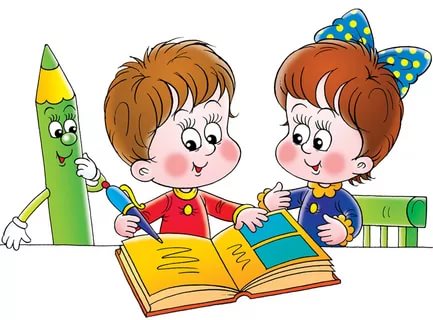 Среди причин, вызывающих дисграфию и дислексию , выделяются:
- обу­словленная вредными воздействиями или наследственной пред­расположенностью задержка в формировании важных для пись­ма функциональных систем;
- нарушения устной речи органиче­ского генеза; 
-трудности становления у ребенка функциональной асимметрии полушарий (латерализации); - задержка в осознании ребенком схемы тела.
Понятие дислексия
Дислексия — частичное специфическое нарушение процесса чтения.
Проявляется в затруднениях опознания и узнавания букв; в затруднениях слияния букв в слоги и слогов в слова, что приводит к неправильному воспроизведению звуковой формы слова; в аграмматизме и искажении понимания прочитанного.
Понятие   дисграфия
И. Н. Садовникова (1995) определяет дисграфию как час­тичное расстройство письма (у младших школьников — труд­ности овладения письменной речью), основным симптомом которого является наличие стойких специфических ошибок. Возникновение таких ошибок у учеников общеобразователь­ной школы не связано ни со снижением интеллектуального развития, ни с выраженными нарушениями слуха и зрения, ни с нерегулярностью школьного обучения.
Понятие   дисграфия
А. Н. Корнев (1997, 2003) называет дисграфией стойкую неспособность овладеть навыками письма по правилам графи­ки (т. е. руководствуясь фонетическим принципом письма) несмотря на достаточный уровень интеллектуального и рече­вого развития и отсутствие грубых нарушений зрения и слуха.
Понятие   дисграфия
А. Л. Сиротюк (2003) определяет дисграфию как частичное нарушение навыков письма вследствие очагового поражения, недоразвития или дисфункции коры головного мозга.
С.Ф.Иваненко (1984) выделила четыре группы нарушений письма и чтения
Трудности в овладении письмом
Нарушение формирования процесса письма
Дисграфия.
Дизорфография.
Р. И. Лалаева (1997), характеризуя ошибки при дисграфии в соответствии с современной логопедической теорией, опреде­ляет следующие их особенности.
искаженное написание букв;
замена рукописных букв, имеющих графическое сходство, а также обозначающих фонетически сходные звуки;
искажение звукобуквенной структуры слова (перестановки, пропуски, добавления, персеверации букв, слогов);
искажения структуры предложения (раздельное написание слова, слитное написание слов, контаминации слов);
аграмматизмы на письме.
Классификации  видов дисграфии
1. Акустическая дисграфия сопряжена с недостаточностью фо­нематического слуха, при которой страдает дифференциация фонем, нарушается установление правильных звукобуквенных соответствий. При этом виде дисграфии у детей отмечается также неполноценность операций звукового анализа и синте­за, вследствие чего в письме детей с акустической дисграфией помимо смешений букв, соответствующих акустически близ­ким звукам, наблюдаются пропуски и перестановки букв.
Классификации  видов дисграфии
2. Аграмматическая дисграфия связывается с недоразвитием у детей лексико-грамматического строя речи, несформированностью морфологических и синтаксических обобщений. Ошиб­ки при этой дисграфии могут проявляться на уровне слов, словосочетаний, предложений и текстов - нарушение смы­словых и грамматических связей между предложениями; ис­кажения морфологической структуры слов: нарушение согла­сования слов; искажения предложно-падежных конструкций; пропуски членов предложений и др. Наиболее ярко аграмматическая дисграфия проявляется к окончанию обучения в на­чальной школе, т.е. тогда, когда морфологический принцип письма становится более значимым (Л.Г.Парамонова, 2001).
Классификации  видов дисграфии
3. Артикуляторно-акустическая дисграфия может встречаться у детей, имеющих или имевших нарушения звукопроизношения. Дефектное произношение звуков или, в случае его преодоле­ния, остаточная неполноценность кинестетических ощущений и представлений обусловливают трудности дифференциации ребенком артикуляторных признаков звука, препятствуют его успешному соотнесению с соответствующей буквой. У детей с этим видом дисграфии проговаривание при записи, важное для начала обучения письму, не является полноценной опорой для опознавания звуков и звукобуквенного структурирования слов. Вследствие этого в письме детей встречаются ошибки в виде смешений и пропусков букв.
Классификации  видов дисграфии
4. Моторная дисграфия обусловлена неполноценной деятель­ностью двигательного анализатора, которая сопровождается развитием патологической инертности в формировании дви­гательных стереотипов. Вследствие этого у детей возникают трудности движения руки во время письма, не вырабатывают­ся двигательные формулы букв. Недостаточность двигательно­го анализатора может отразиться и на качестве проговаривания записываемого слова, на которое ребенок опирается при уточнении его звукового состава. Кроме того, слабость двига­тельного анализатора может отрицательно влиять и на дея­тельность тесно связанного с ним в реализации процесса письма акустического анализатора.
Классификации  видов дисграфии
5. Оптическая дисграфия связывается с недоразвитием у де­тей зрительных систем коры головного мозга. Неполноценность оптического анализатора может проявляться в наруше­нии целостного восприятия, дифференцированных зритель­ных представлений, зрительной памяти. Вследствие этого у детей затруднено запоминание и узнавание букв. В письме они смешивают оптически сходные буквы, неправильно рас­полагают элементы букв в пространстве или путают их ко­личество. Оптическая дисграфия связана с недоразвитием зрительно­го гнозиса и мнезиса, анализа и синтеза, пространственных представлений. В письме проявляется в виде замен графиче­ски сходных букв, искажений в написании букв, зеркальном написании.
А. Н. Корнев (1997, 2003),
рассматривая дисграфию с позиции клинико-психологического подхода и характеризуя возможные ее варианты, выделяет не только соответствующие ошибки в письме детей, но и симптомы клинических расстройств.
Формы дисграфии
1.Фонематическая дисграфия сопровождается стойкими ошиб­ками в виде смешения букв, соответствующих оппозицион­ным согласным, близким по акустико-артикуляторным при­знакам. В письме детей возможны и пропуски букв. Устная речь не нарушена.
2. Дисграфию, обусловленную нарушением языкового анализа и синтеза, А. Н. Корнев относит к метаязыковым.
3. Диспраксическая дисграфия проявляется как неспособность овладения графическим образом букв. В письме детей присут­ствуют ошибки в виде замен букв, сходные по начертанию или имеющих одинаковые элементы, наблюдается недописывание элементов букв.
Наиболее подробно    работа   по   коррекции   определенных  видов дисграфии отражена в книгах :
Р. И. Лалаевой и Л.Г.Парамо­новой, в соответствующей главе учебного пособия «Логопе­дия» под ред. проф. Л. С. Волковой и проф. С. Н. Шаховской; 
В книге Л. Г. Парамоновой   «Предупреждение   и   устранение дисграфии у детей» (2001);

 А.В. Ястребовой (1984, 1997), 
 Н. Садовниковой «Нарушения письменной речи и их преодоления у младших школьников» (1995).
Ганс Христиан Андерсен
.
Известный датский сказочник с "Даром дислексии". Свои первые произведения написал в десятилетнем возрасте
Уолт Дисней
Альберт Энштейн
Спасибо за внимание!